PaaS for the new Cloud Era
QCon San Francisco - 2014
Asanka Abeysinghe
Vice President, Solutions Architecture - WSO2,Inc
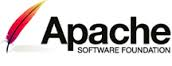 Committer
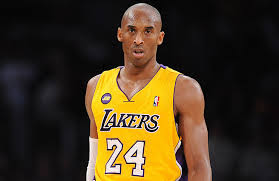 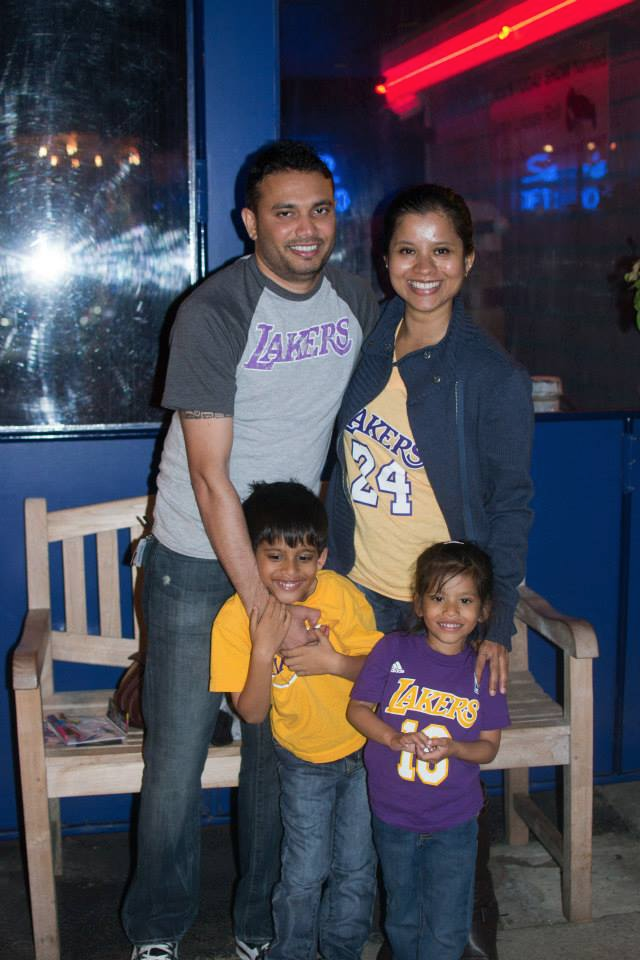 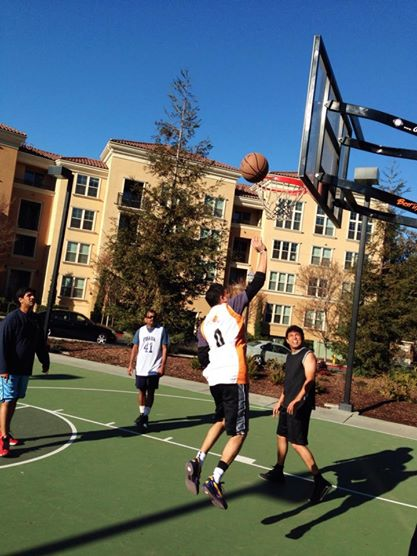 Architect & Technology Evangelist
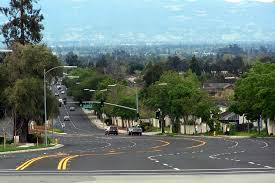 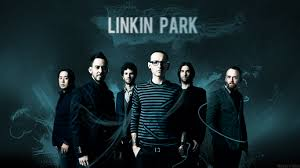 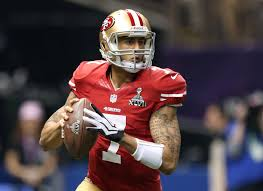 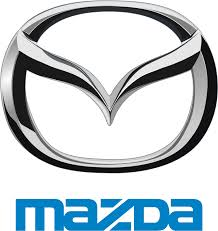 Application development is
Agile
3
Application development is
{ API } Driven
4
Application development is
Preprocessor driven
5
Application development is
Polyglot
6
Application development requires
Quick Releases
7
Applications are
Consumerized
8
Applications should handle
Unpredictable Load
9
Relationship with IT
3 days to create a database
2 days to create a user
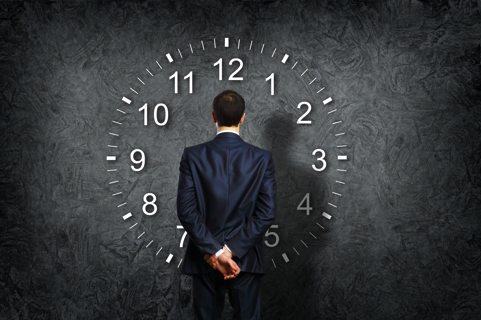 devops policies
½ day to reset a password
1 week to provision a VM
runtime policies
Picture Credit : http://web.zizinya.com/blog/
10
Developers spend
~80% of time to setup the environment
11
Enterprise ready
Ability to migrate shadow IT apps
Quick release cycles
Agile, iterative process
Solution to facilitate
Governed/Secured
Accept the creative experimen-tation
Empower the dev groups
12
Heterogynous runtimes
Self service
Polyglot programming model
Solution provides
Automated / Template driven
API driven
Workflow driven
13
Cloud
as an enabler
14
PaaS
as the core implementation
15
Platform as a Service
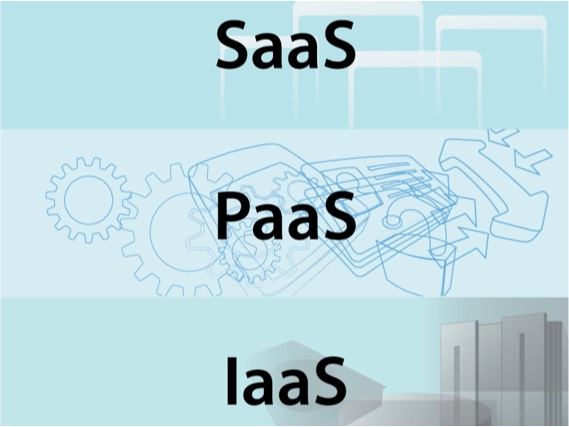 16
Roadmap
Access to (your) cloud
Private cloud (privately/publicly hosted)
Public cloud
Link ALM and dev tools with the cloud
Expose the services as APIs, list APIs to subscribe
Create your project templates
Develop and publish apps 
Track the usage
( Iterate last two steps )
17
Reference Architecture
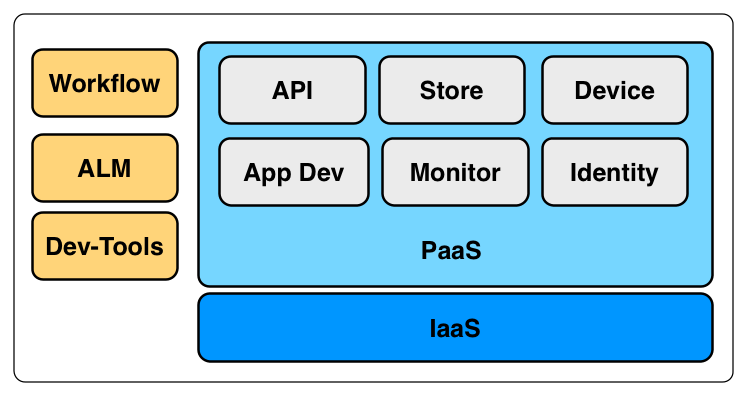 18
Reference Implementation
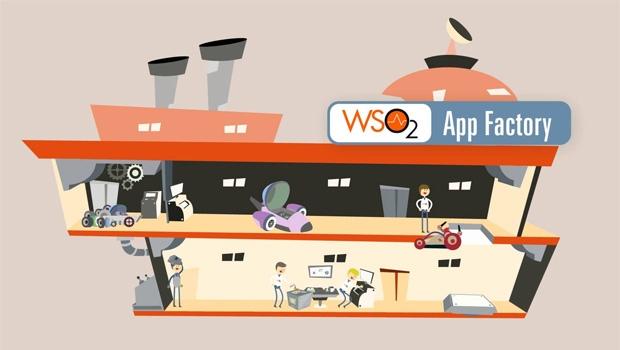 A platform that supports applications from cradle to grave.
19
Implementation, integrated
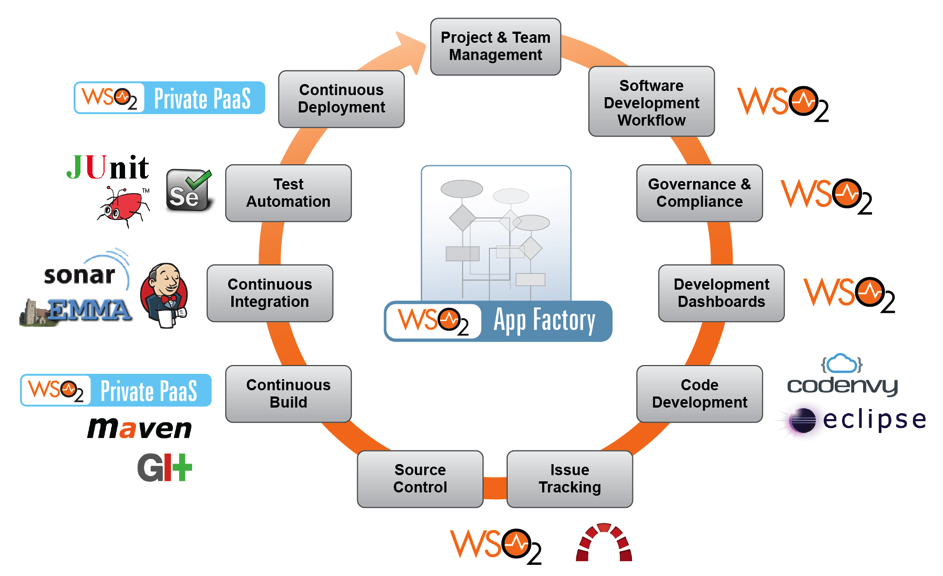 20
Implementation, runtime view
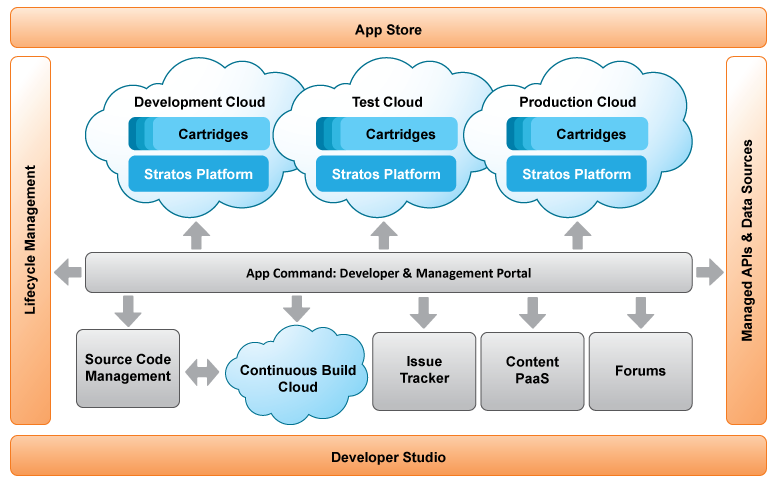 21
Self service, template driven
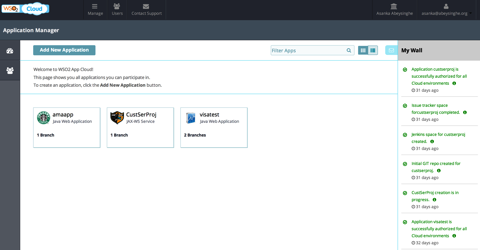 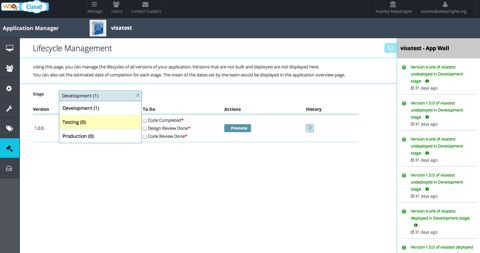 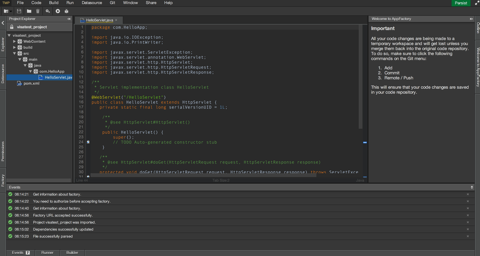 22
Dashboards, monitor, measure
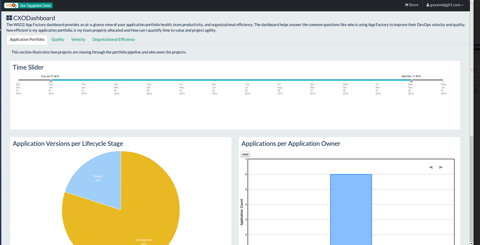 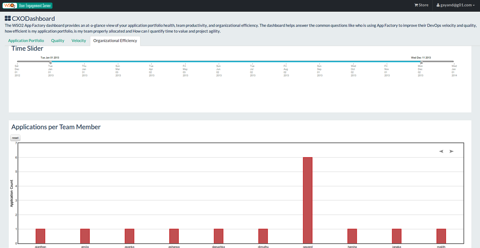 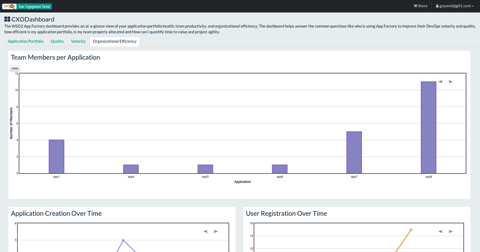 23
Lifecycle, manage, control, advertise
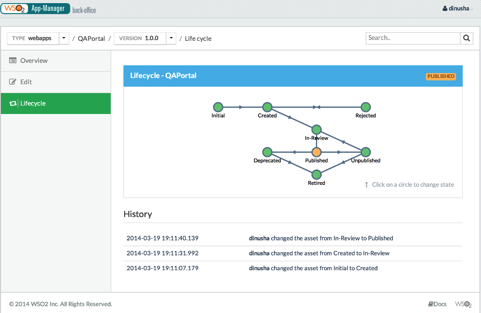 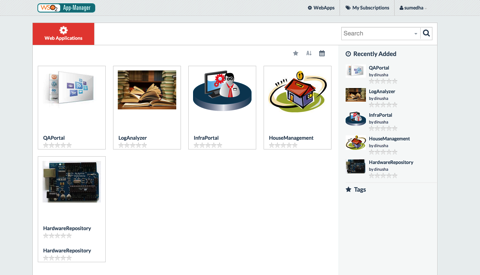 24
Runtime, enterprise middleware
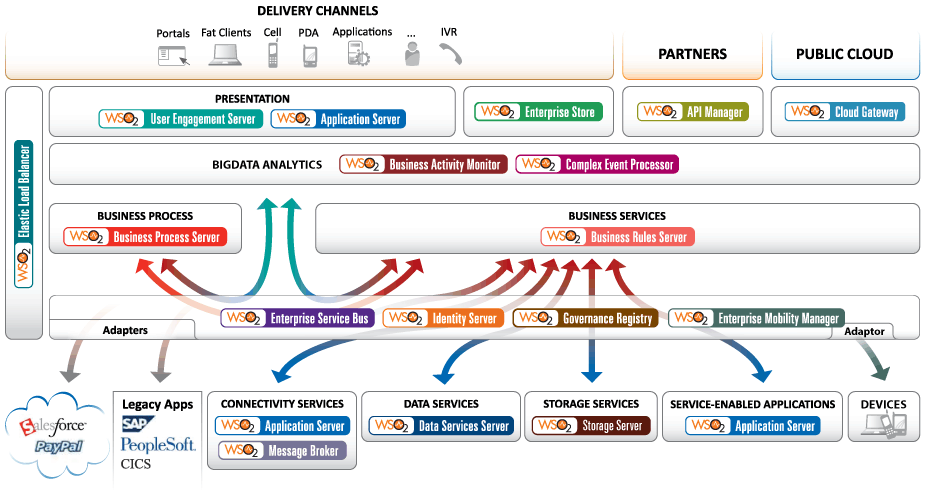 25
Runtime, cloud enabled, polyglot
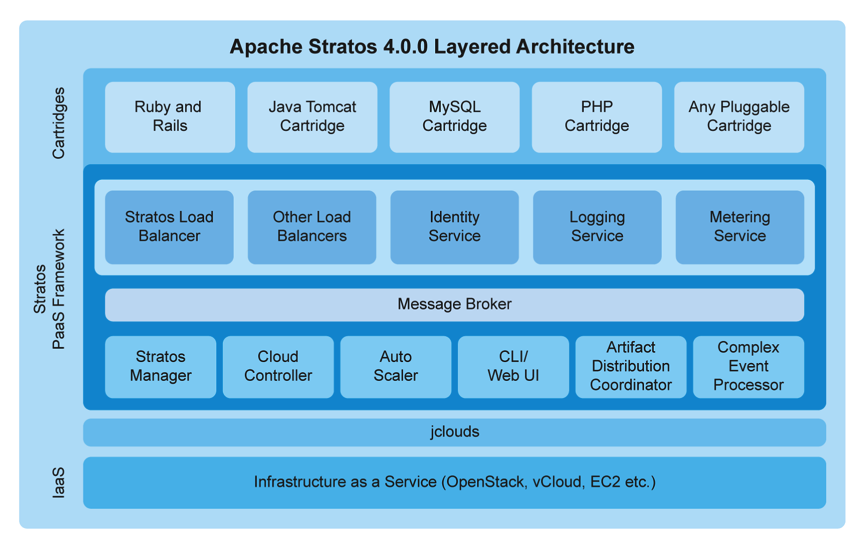 26
Runtime, cloud enabled, polyglot
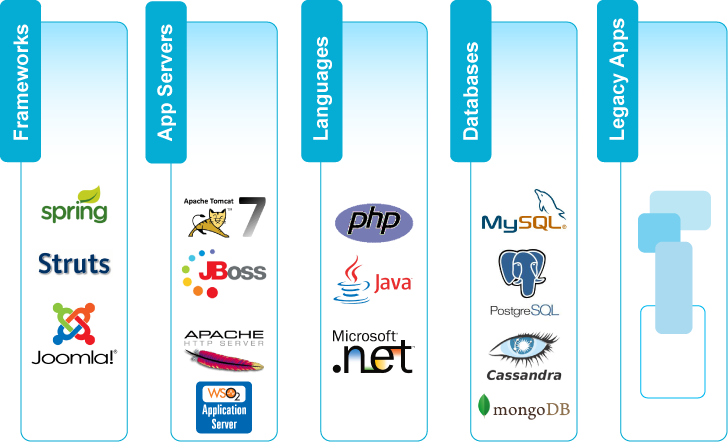 27
Scalable, elastic, multi-tenanted
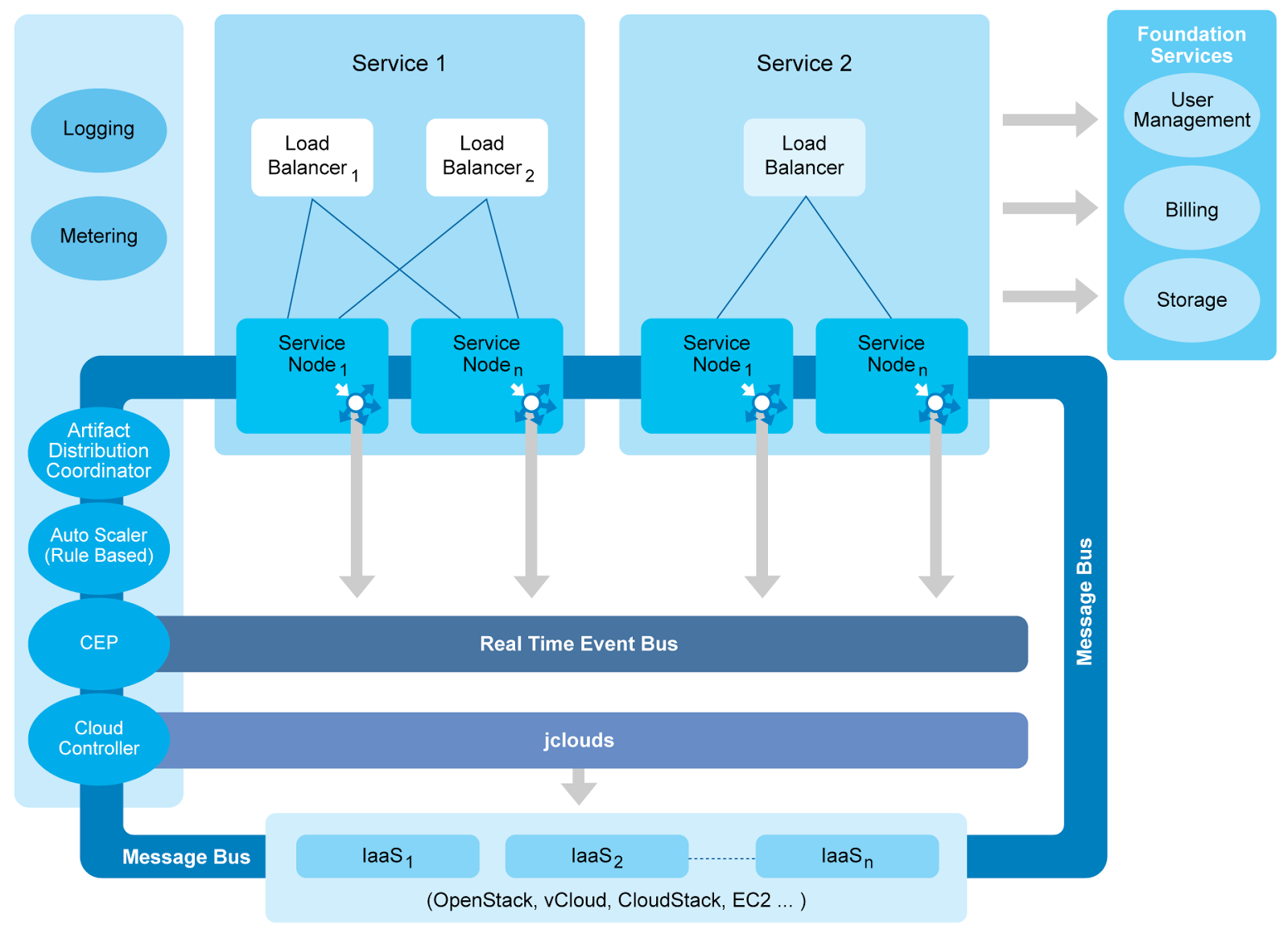 28
Deploying at Scale
Lakmal Warusawithana, 
Director-Cloud Architecture, WSO2 / VP- Apache Stratos
Wed, 5th Nov 11:50 AM
29
WSO2 Cloud Platform
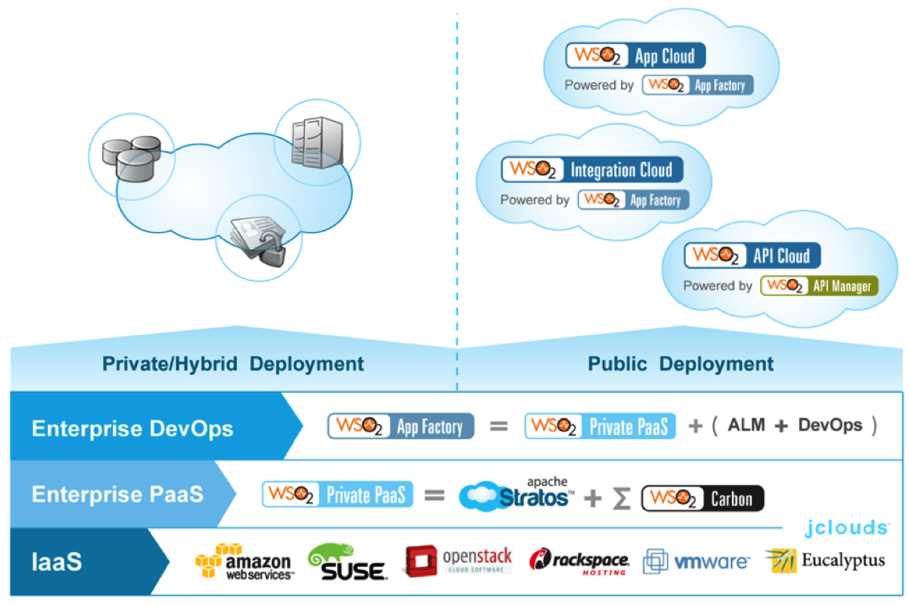 30
Reference architecture, cont.
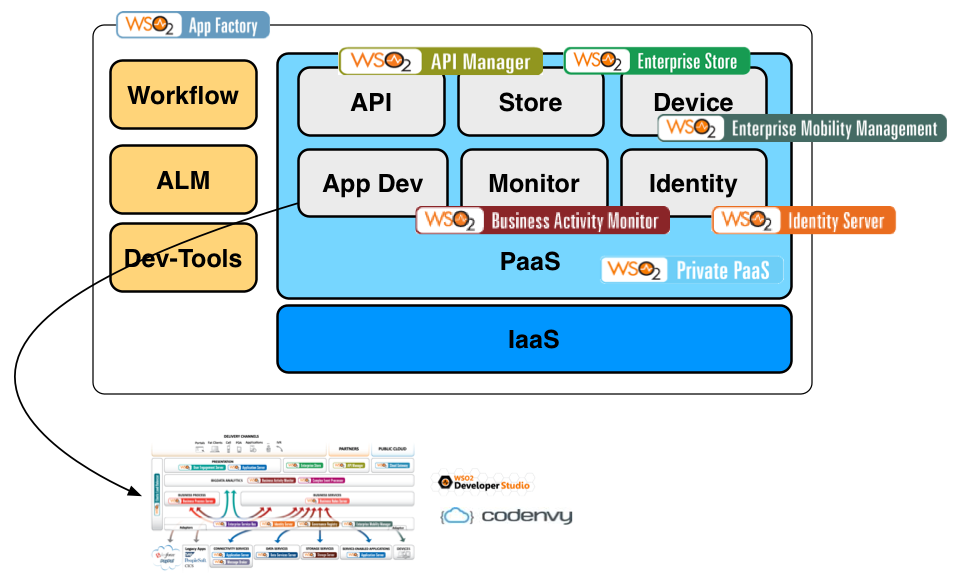 31
Demo
Application development and lifecycle
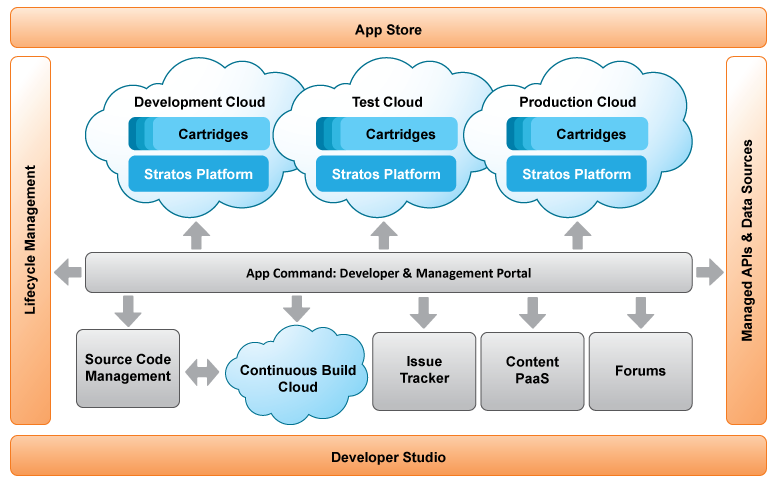 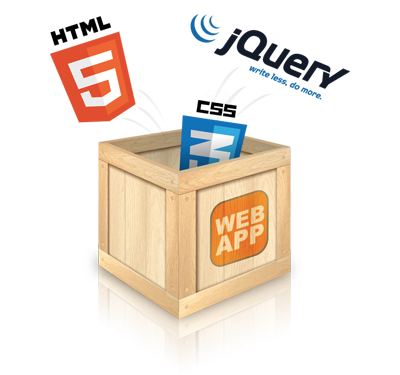 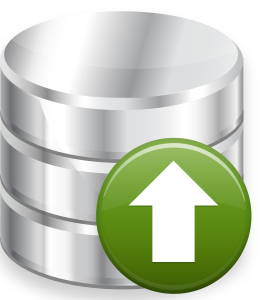 32
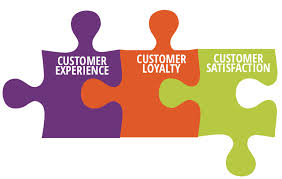 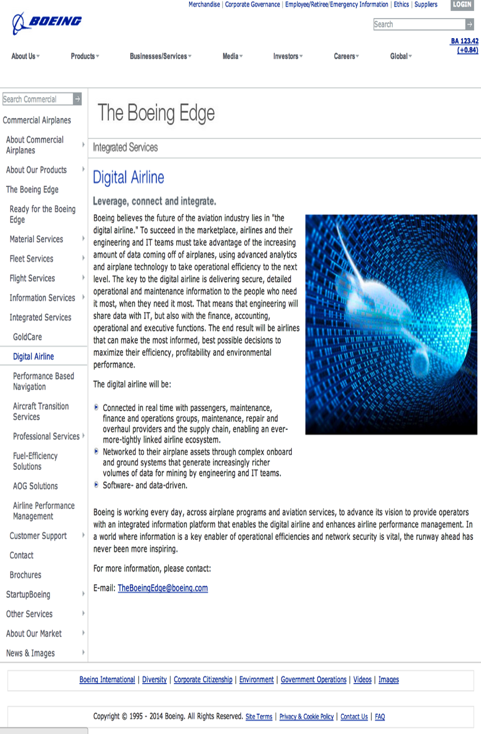 Story : DevOps PaaS in airline
33
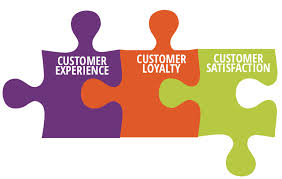 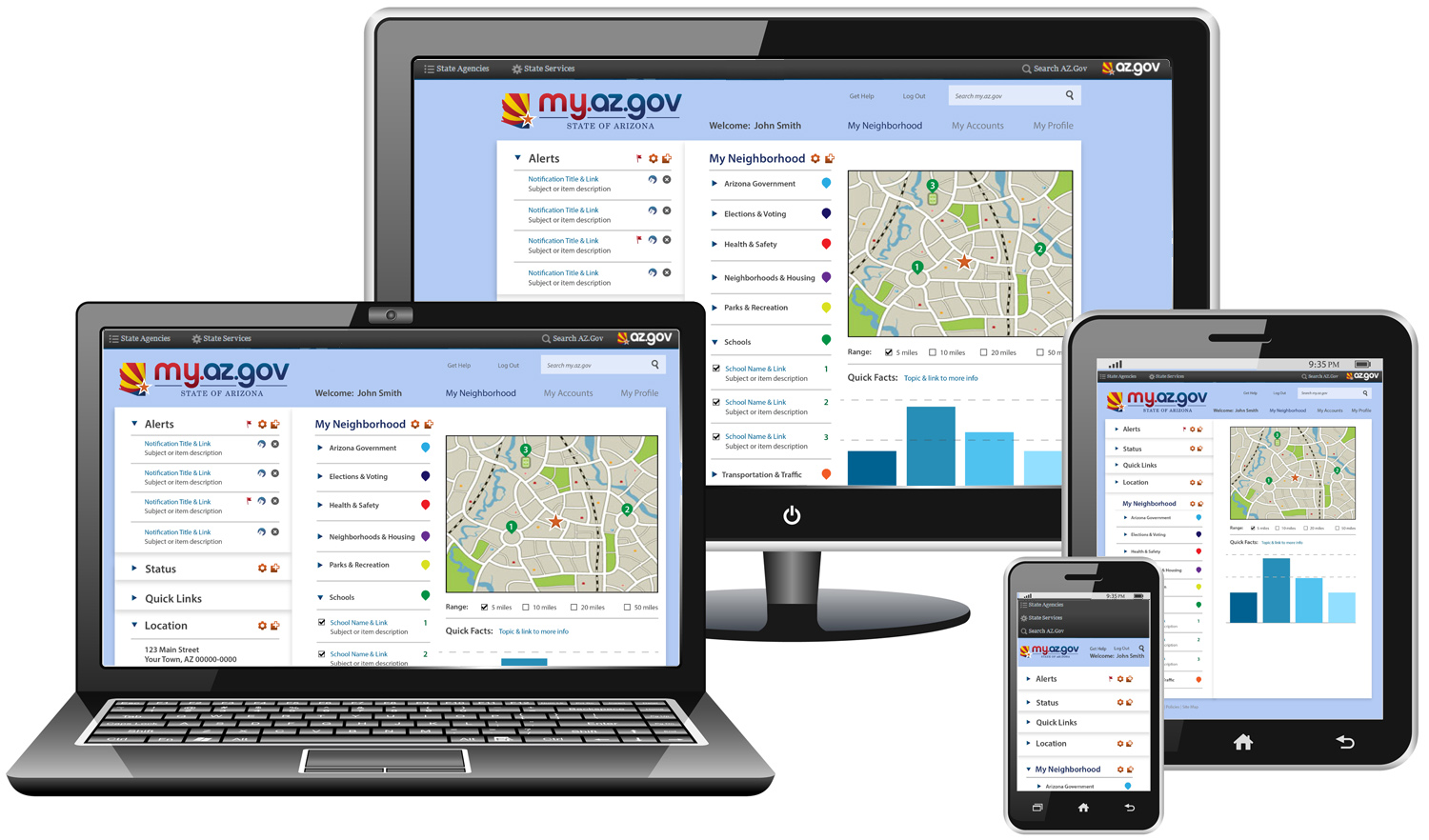 Story : DevOps PaaS in state gov.
34
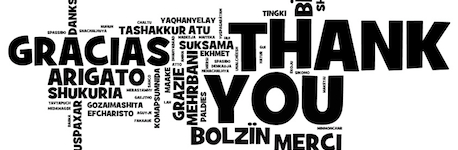 b : http://asanka.abeysinghe.org
t : @asankama
e : asankaa AT wso2.com
w : http://wso2.com
35